COMISSÃO DE SAÚDE E MEIO AMBIENTE 2023
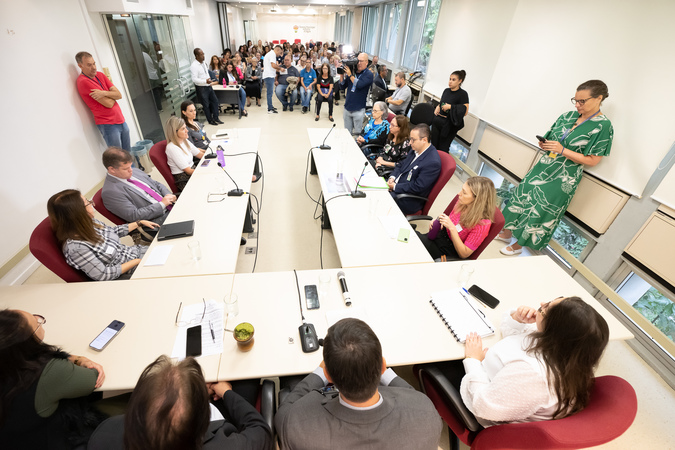 COMISSÃO DE SAÚDE E MEIO AMBIENTE 2023
INICIAMOS O ANO COM, ALÉM DOS PROPÓSITOS BASILARES DA COSMAM, RETORNARMOS AO MODO PRESENCIAL E FAZER DESTA COMISSÃO A QUE MAIS TRABALHARIA EM 2023.
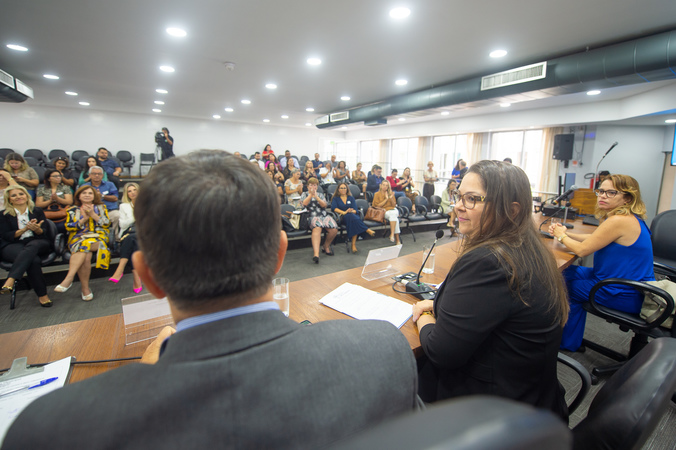 COMISSÃO DE SAÚDE E MEIO AMBIENTE 2023
CONSTRUÍMOS UM CRONOGRAMA DE PAUTAS PLURAL, MESCLADO COM ESPAÇOS NA SEMANA PARA COMITIVAS E, A RETOMADA DE UMA FERRAMENTA DE APROXIMAÇÃO COM AS PESSOAS FANTÁSTICA, OS SEMINÁRIOS DA COSMAM.
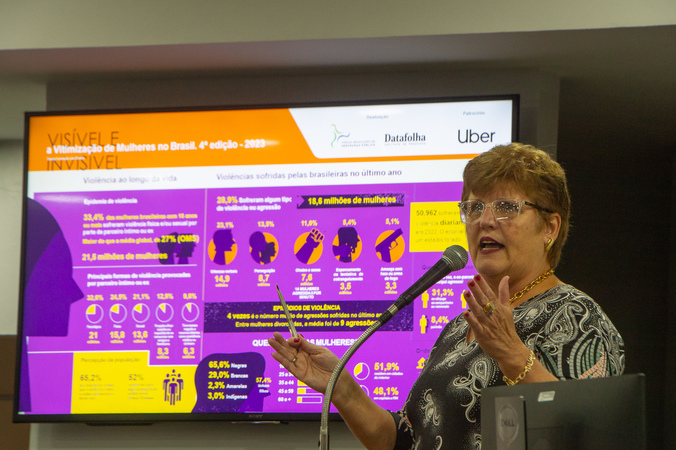 COMISSÃO DE SAÚDE E MEIO AMBIENTE 2023
E CONSEGUIMOS. VEJAM NOSSAS ATIVIDADES DO ANO:
36 Reuniões Ordinárias Presenciais;                               07 Reuniões Ordinárias Remotas;
02 Reuniões Extraordinárias Presenciais;                       03 Atas Declaratórias;
03 Audiências Públicas;                                                     03 Seminários Presenciais;
05 Comitivas de vereadores;                                              112 Pareceres Distribuídos ;
01 PELO;                                                                                01 Projeto de Lei do Legislativo;
12 Pedidos de Informação e;                                             10 pedidos de Providências.
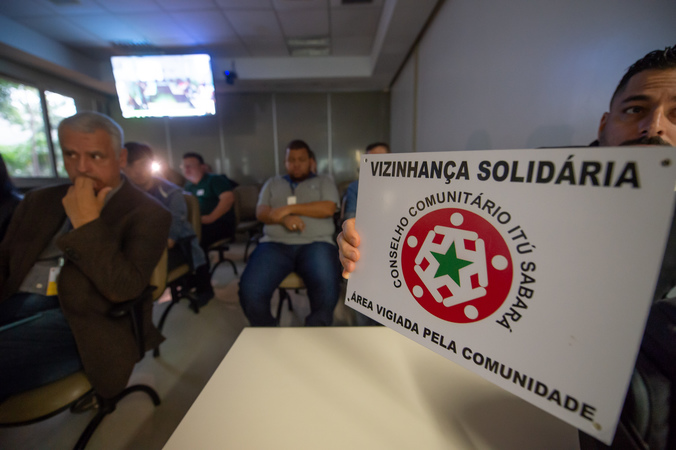 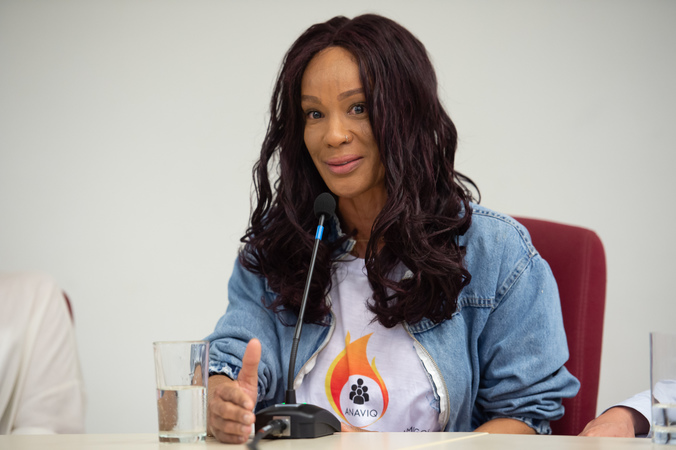 COMISSÃO DE SAÚDE E MEIO AMBIENTE 2023
E TIVEMOS REUNIÕES MEMORÁVEIS:
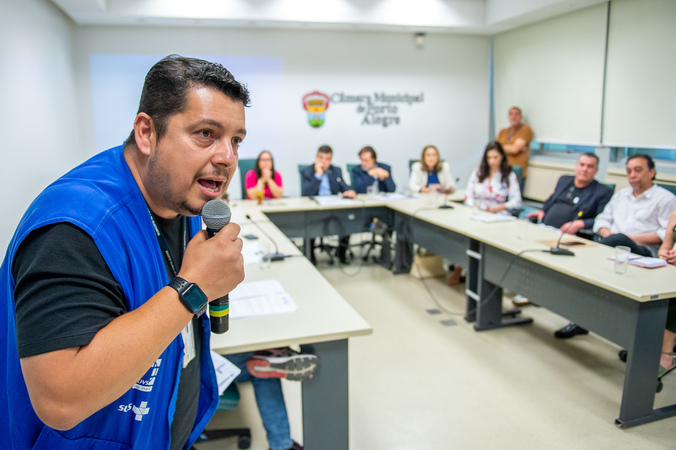 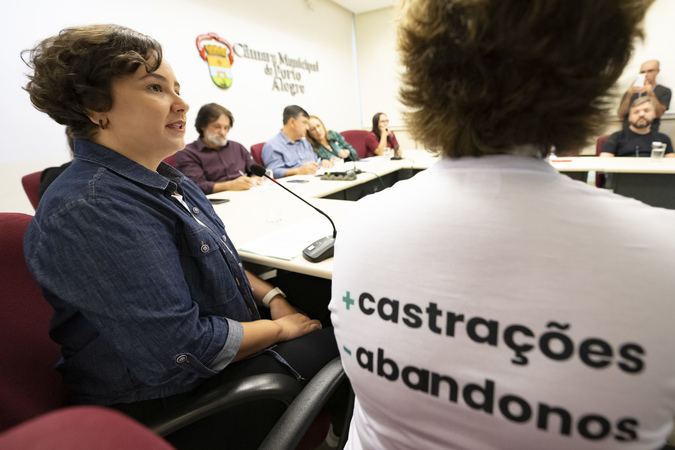 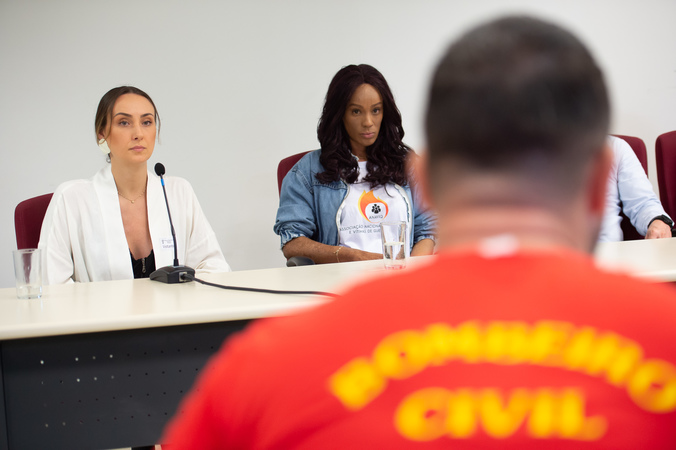 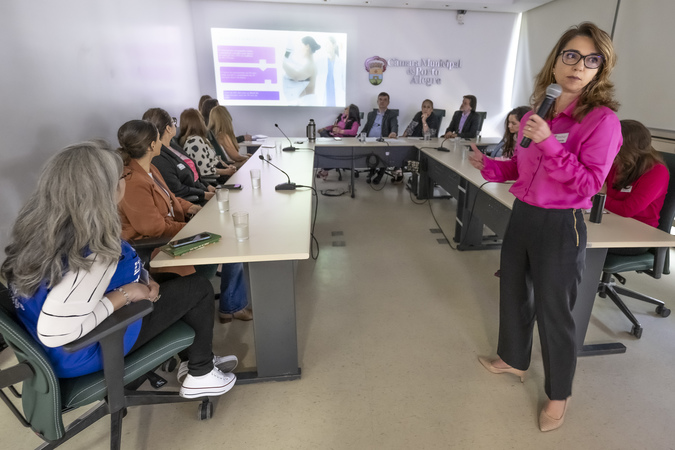 COMISSÃO DE SAÚDE E MEIO AMBIENTE 2023
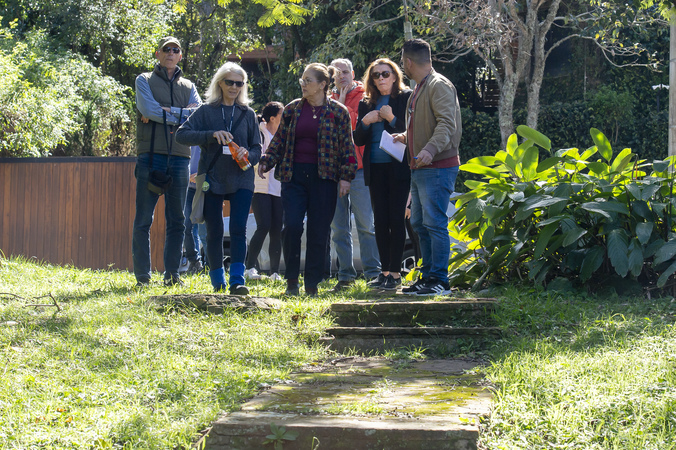 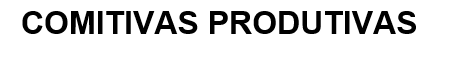 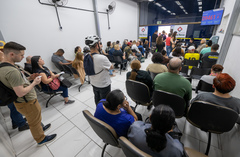 COMISSÃO DE SAÚDE E MEIO AMBIENTE 2023
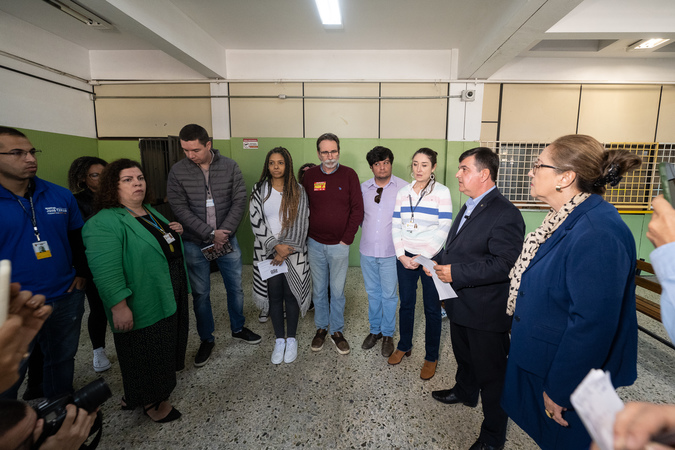 COMISSÃO DE SAÚDE E MEIO AMBIENTE 2023
E ASSIM ENCERRAMOS O ANO, COM A SENSAÇÃO DE QUE ATUAMOS INCANSÁVELMENTE PARA TER UMA SAÚDE E UM MEIO AMBIENTE MELHOR EM PORTO ALEGRE.FICA AQUI NOSSOS AGRADECIMENTOS A TODOS QUE COLABORARAM E O DESEJO QUE O 2024 SEJA REPLETO DE LUTAS E VITÓRIAS A TODOS.
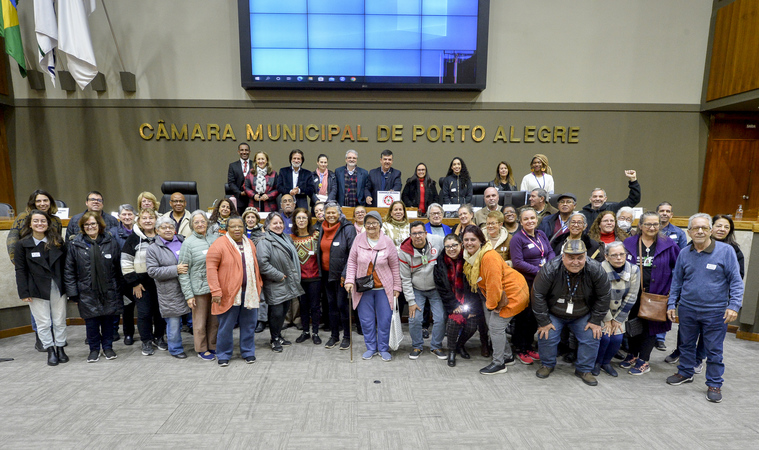 COMISSÃO DE SAÚDE E MEIO AMBIENTE 2023
Equipe COSMAM Luiz Augusto Blorov dos Santos – Assessor TécnicoMatheus dos Santos Bonneau  – Secretário da ComissãoOli Carlos Ferreira Barbosa  – Secretário da ComissãoVereador José Freitas, PresidenteVereadora Claudia Araújo, Vice-Presidente.